BIS attīstības aktivitātes 2023 - 2025
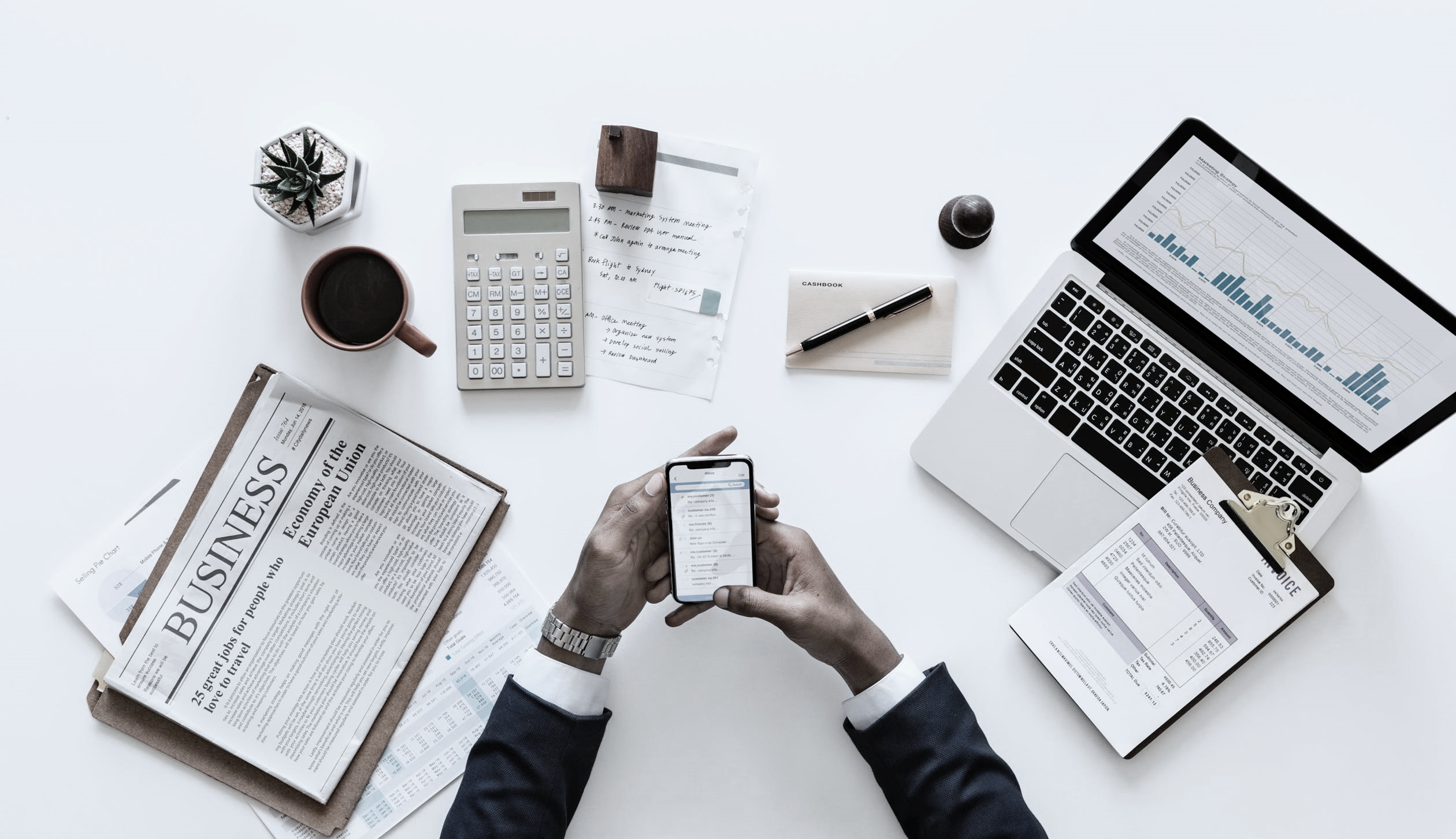 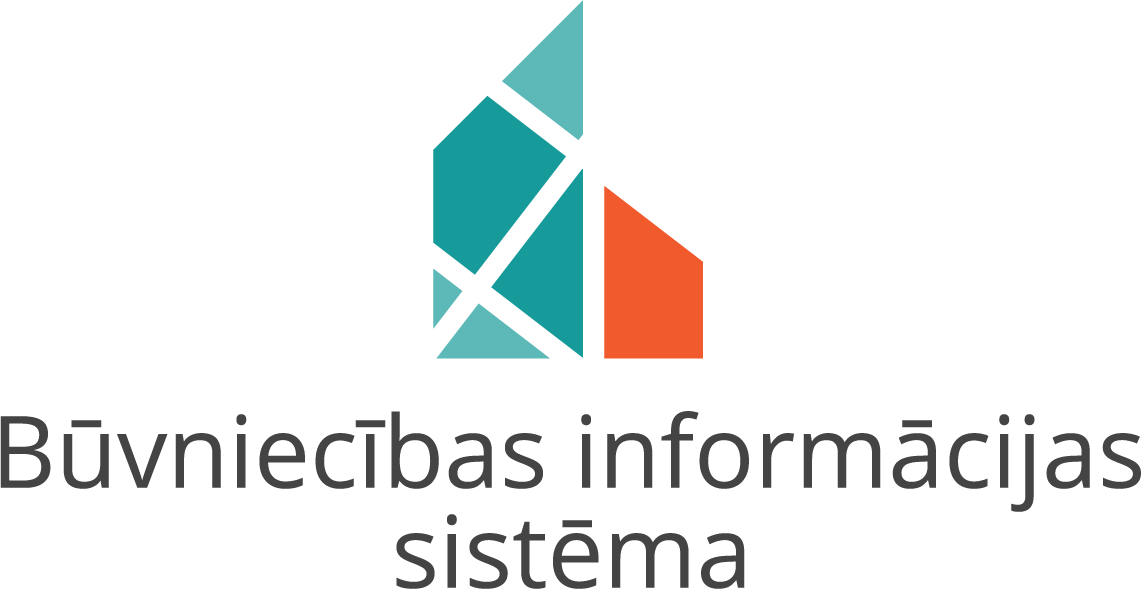 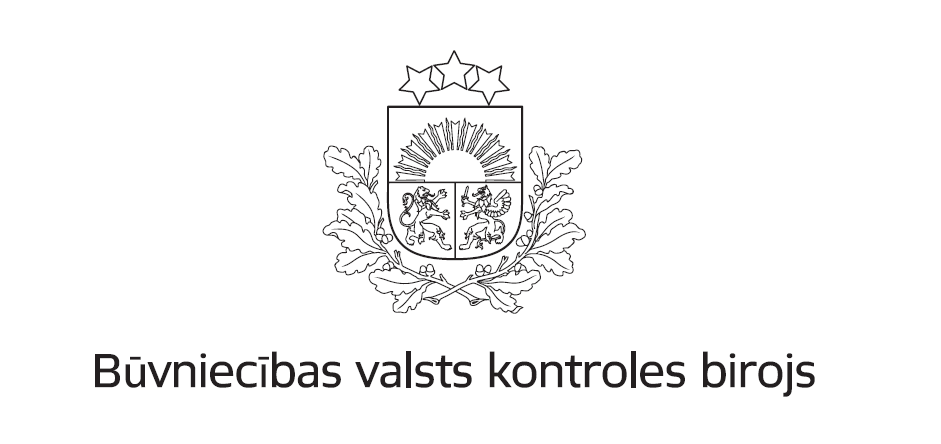 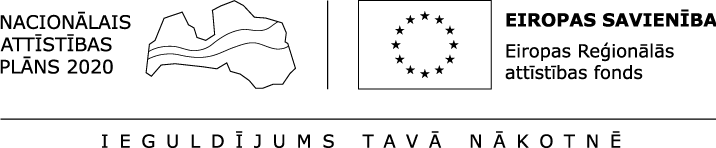 2023. gada 28.septembrī
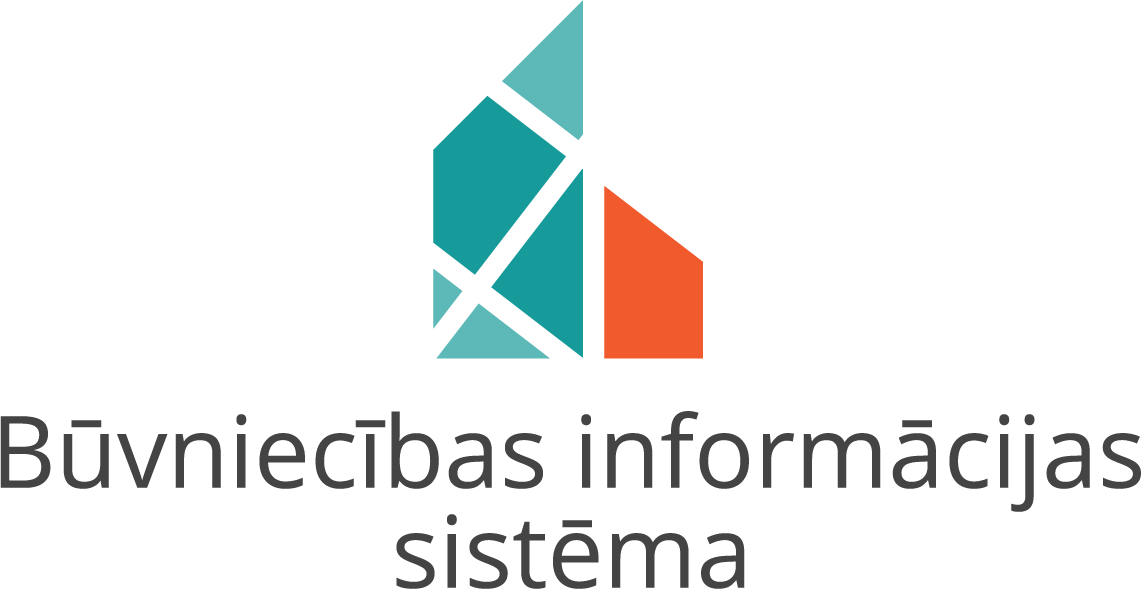 BIS attīstības aktivitātes
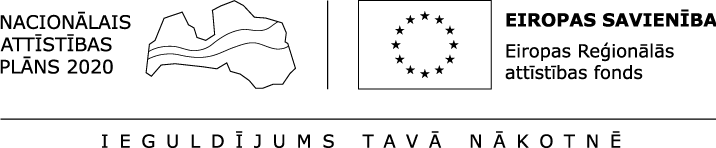 ERAF BIS attīstības projekts 

Prioritāro pasākumu plāns 2023 - 2025

BIS uzturēšanas budžets
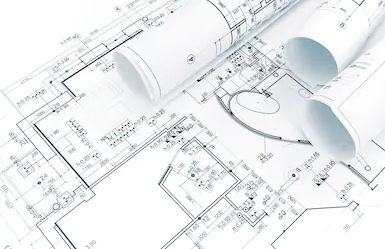 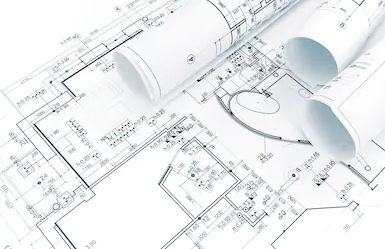 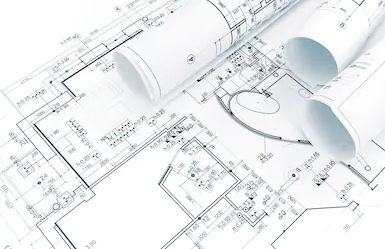 2
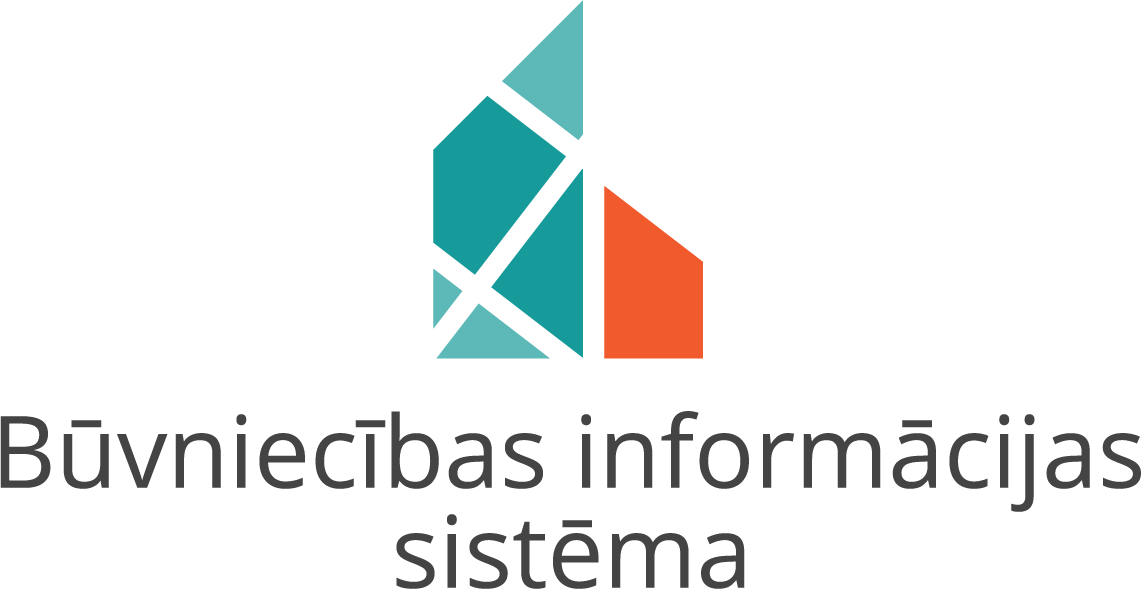 BIS attīstības aktivitātes - ERAF
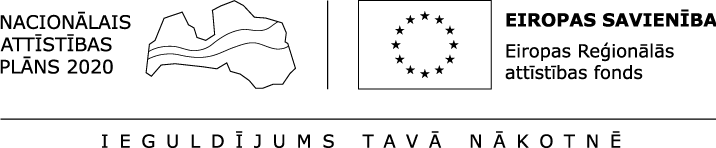 Aktualitātes par ERAF projektu

«Pirmais pagarinājums»

Saskarnes ar  būvniecības ierosinātāju, būvprojekta izstrādātāju un būvdarbu veicēju IS, kas ietver BL dokumentu veidošanu, projekta veidošanu un BŽ veidošanu

Dažādi uzlabojumi ieceres veidošanas, būvprojekta skaņošanas un būvdarbu žurnāla aizpildīšanas procesos (kas var mainīt API struktūru)

«Otrais pagarinājums»

Eksperta darba vieta būvprojekta ekspertīzes pārvaldīšanas procesa nodrošināšanai

WSO2 API Manager platforma saskarņu pārvaldīšanai

VEDLUDB papildināšana ar informāciju par norēķiniem (API servisa pielāgošana norēķinu informācijas apstrādei un norēķinu informācijas attēlošana VEDLUDB, apakšuzņēmēju pārvaldības un būvlaukumu datu reģistrācijas pilnveidojumi)
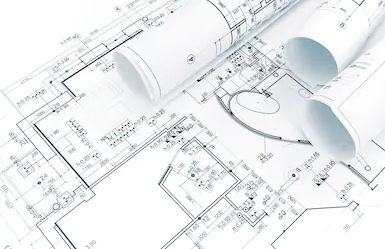 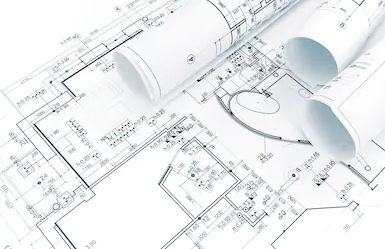 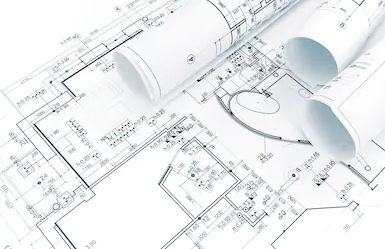 3
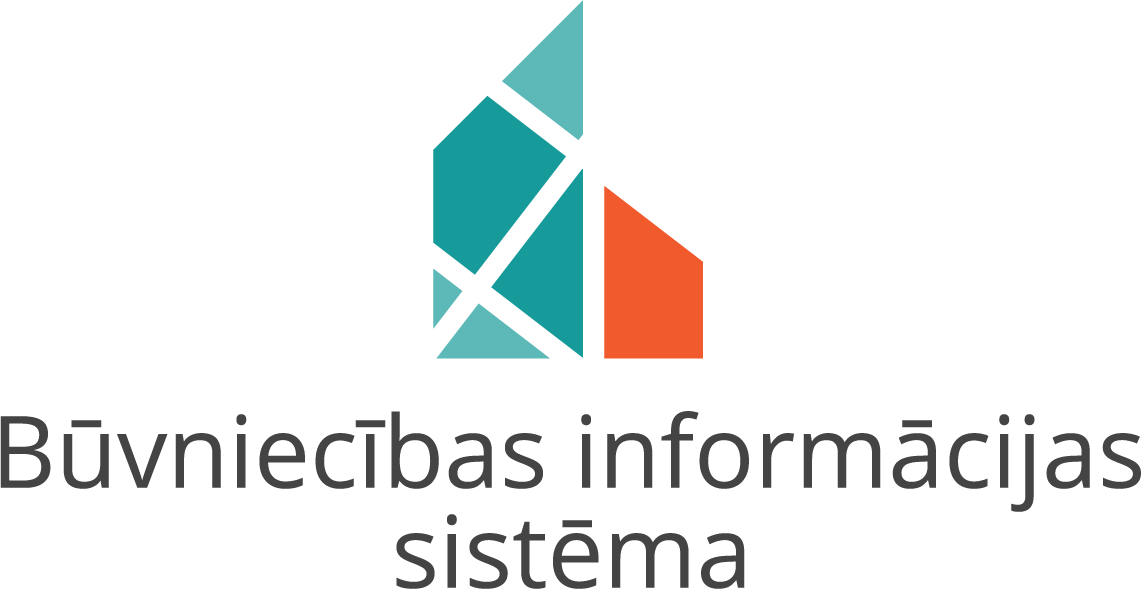 BIS attīstības aktivitātes - ERAF
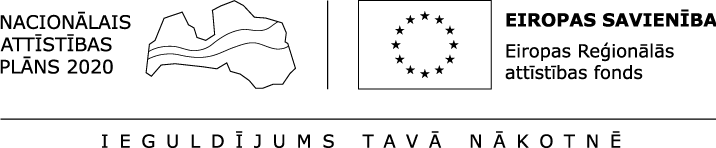 Uz 2023.gada 28.septembri:

34 BIS attīstības komandas sanāksmes
64 Projekta vadības grupas sanāksmes
67 darba grupu sanāksmes kopumā ar 1 145 dalībnieku piedalīšanos
Kopumā saskaņoti 821 lietotājstāsti

!!! Akcepttestēšana plānota oktobrī un novembrī

!!! Produkciju plānots uzsākt decembrī, 2023
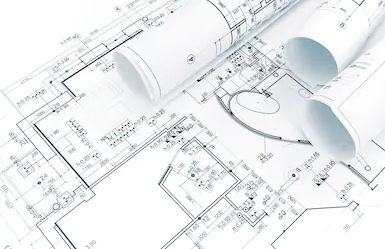 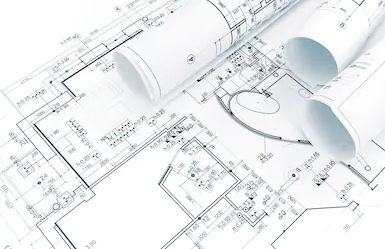 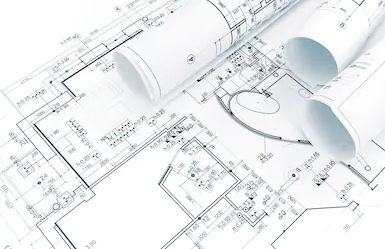 4
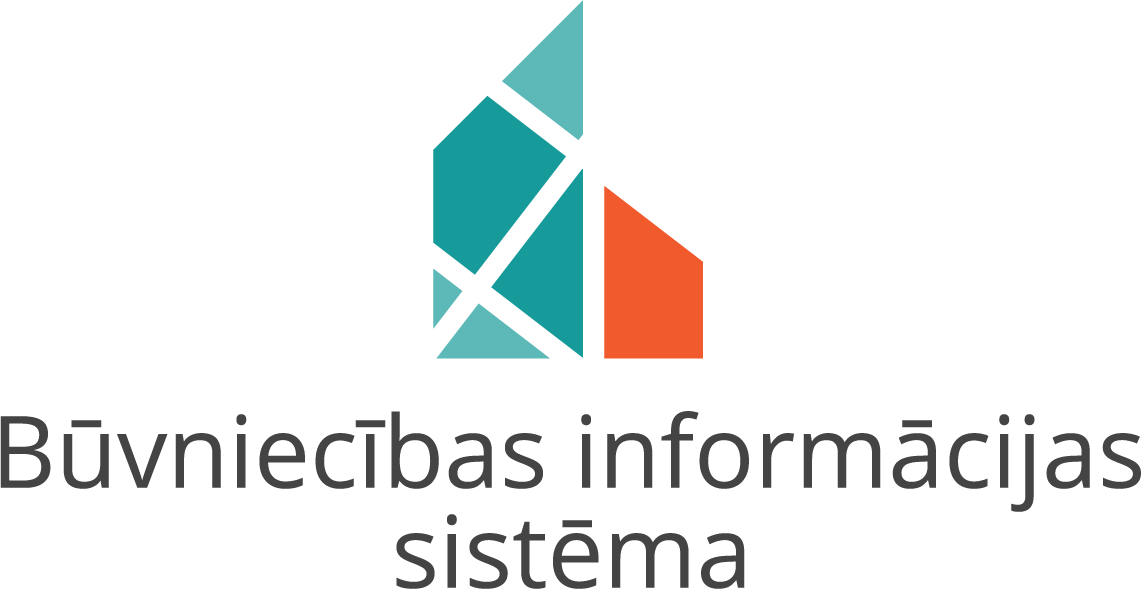 BIS attīstības aktivitātes – uzturēšana
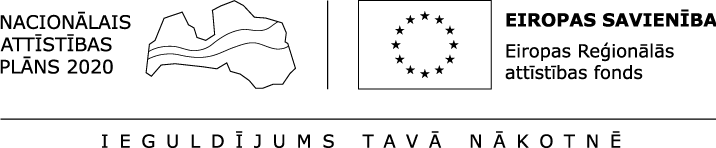 2023.gadā apjoms (mazie pilnveidojumi, kļūdas, datu labojumi):



478
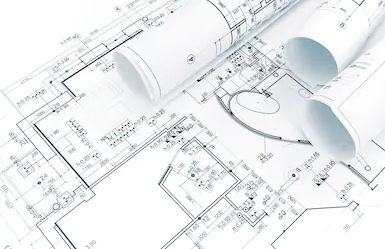 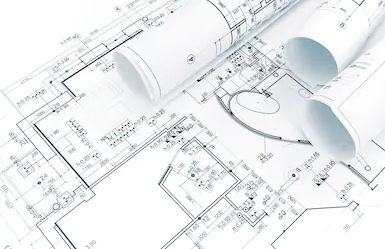 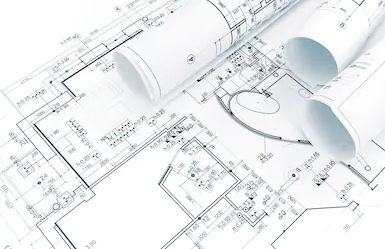 5
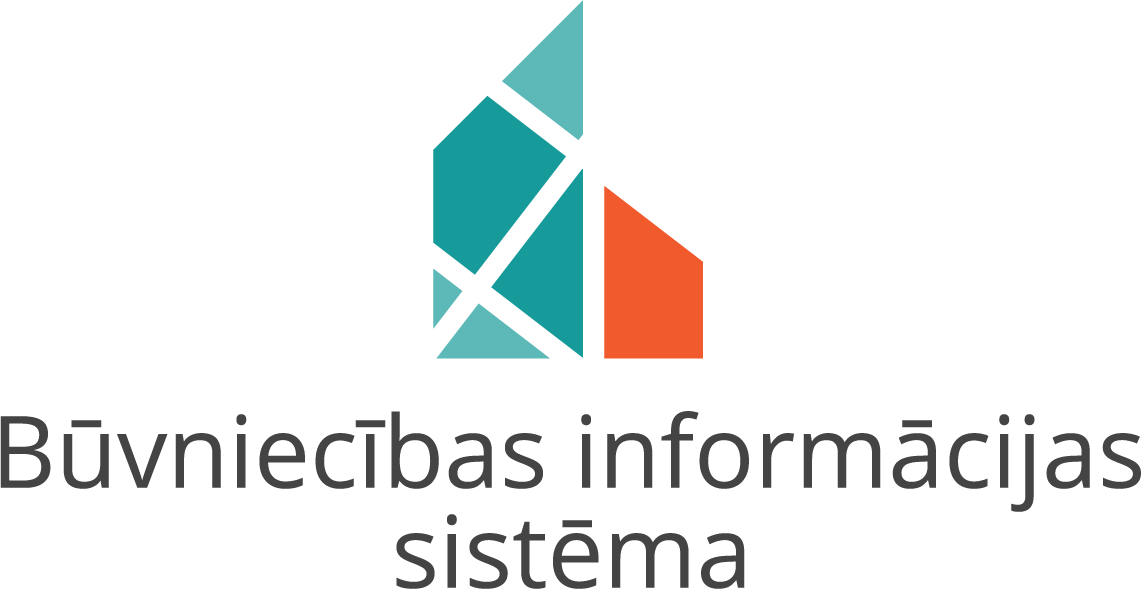 BIS attīstības aktivitātes – 
Prioritāro pasākumu plāns 2023 - 2025
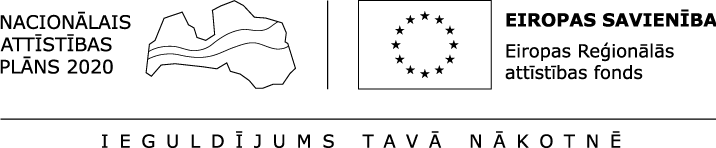 Prioritāro pasākumu virzieni BIS attīstībai

Automatizācija
Lietojamība
Veiktspēja
Koplietošanas risinājumi
Datu apmaiņa ar citām IS

Aktivitāšu sadalījums pa gadiem: 
https://bis.gov.lv/par-mums/projekti/prioritaro-pasakumu-plans
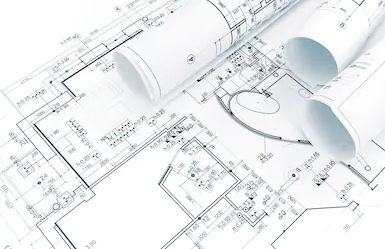 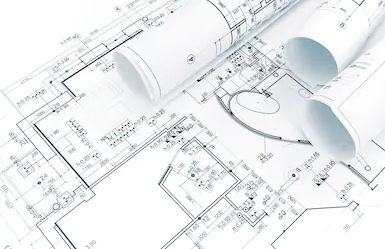 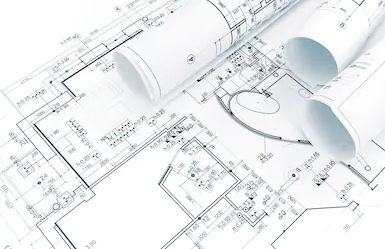 6
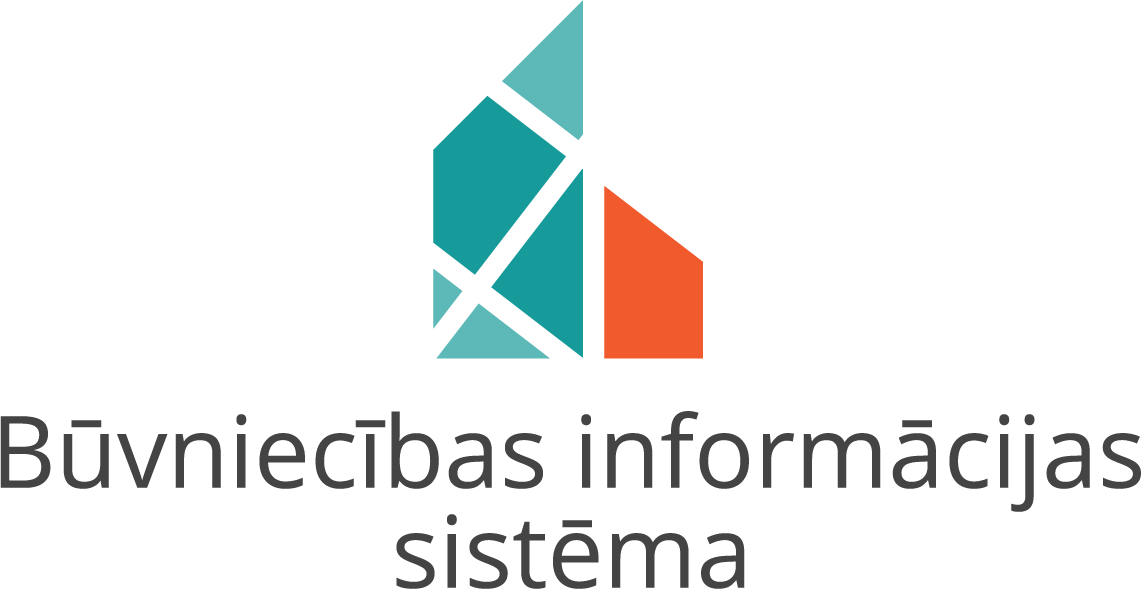 BIS attīstības aktivitātes – PPP 2023
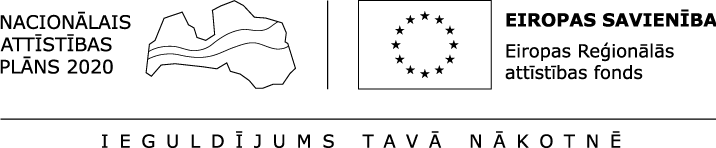 2023.gadā paveiktie būtiskākie pilnveidojumi:

Ieviesta jauna BIS mājas lapa ar satura administrēšanas iespējām
Izstrādāts BIS datu monitorings Ekspluatācijas un Māju lietās
Ieviests jaunais ‘’Atzinums par būves pārbaudi’’
Papildināts esošais ''Lēmums par paziņojuma par būvniecības atcelšanu'' ar iespēju atcelt ieceri daļā
‘’Vēsturiskajam iesniegumam’’ izveidota iespēja veidot kārtas, pielasot būves no ‘’Iesniegumā par izmaiņām būvprojektā’’
Pielāgota BIS funkcionalitāte atbilstoši grozījumiem būvinspektoru reģistrācijas noteikumos
Pielāgota BIS terminoloģija normatīvos aktos esošajai
Lietojamība
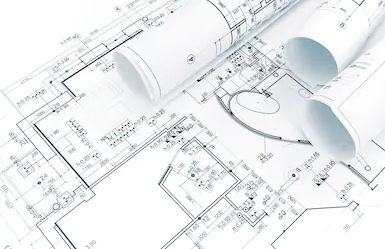 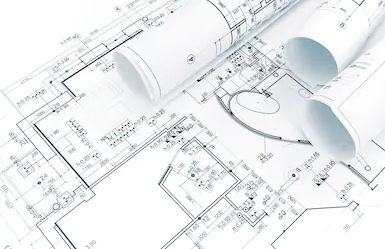 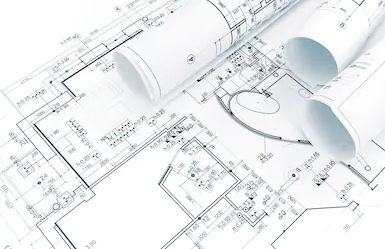 7
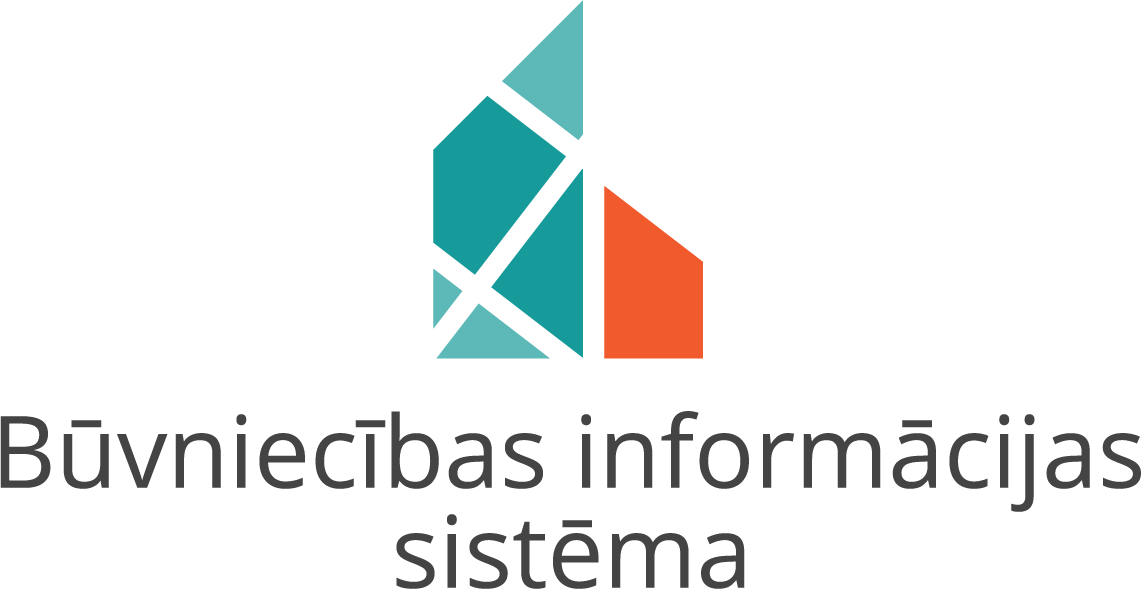 BIS attīstības aktivitātes – PPP 2023
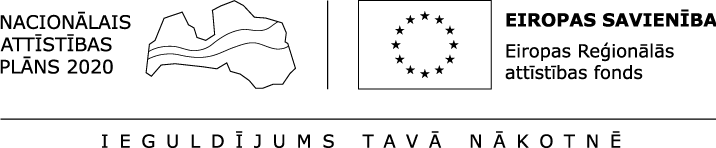 Lietojamība
2023.gadā plānots pabeigt sekojošus pilnveidojumus:

Pārvaldnieku reģistrācijas procesa uzlabošana
Būvspeciālistu reģistra patstāvīgās prakses pārvaldības procesa pilnveide
BIS2 moduļa lietojamības uzlabošana (jauns dizains)
Publiskās apspriešanas procesa rezultātu atrādīšana BIS
BIS portāla lietojamības pārskatīšana/ uzlabošana
Būvprojekta saskaņojumu kopsavilkuma uzlabošana
Mobilās aplikācijas papildināšana ar Ekspluatācijas lietām
Projekta komentāru atrādīšana vienuviet
Automātiska būvniecības lietu datu atrādīšana jauniem īpašniekiem
BIS sistēmas paziņojumu un brīdinājumu funkcionalitātes uzlabošana
TN pieprasījumu funkcionalitātes pilnveide
LVRTC strukturētā e-paraksta ieviešana
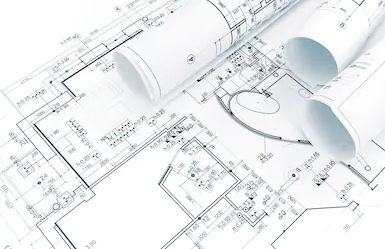 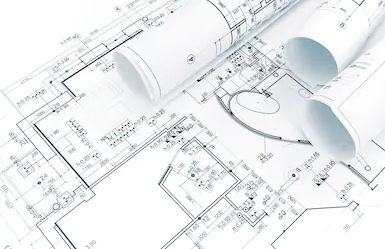 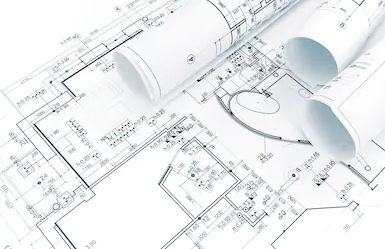 8
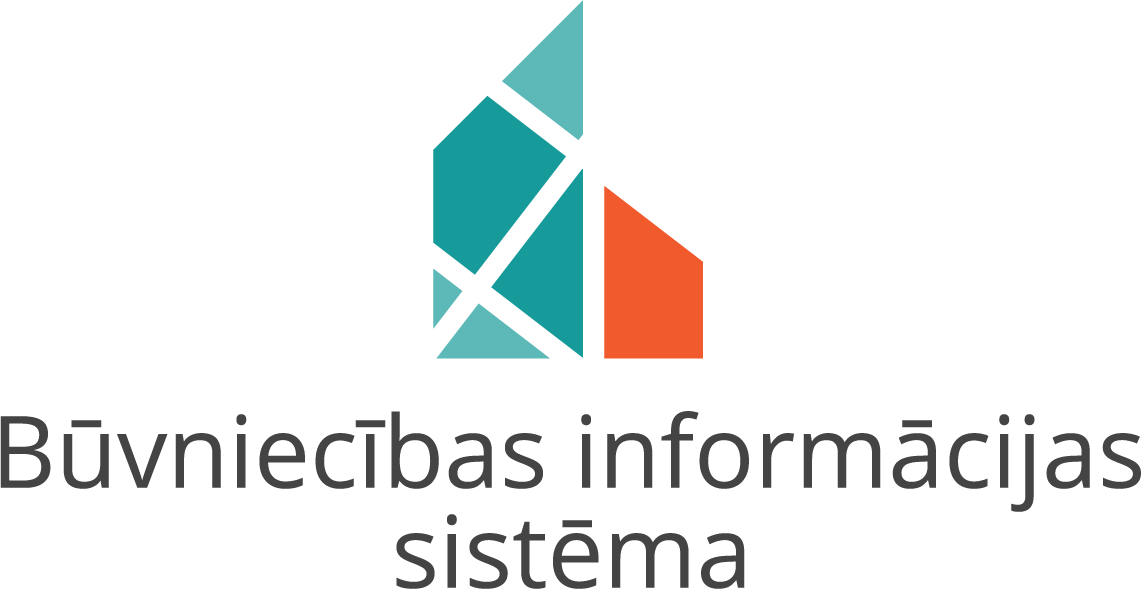 BIS attīstības aktivitātes – PPP 2023
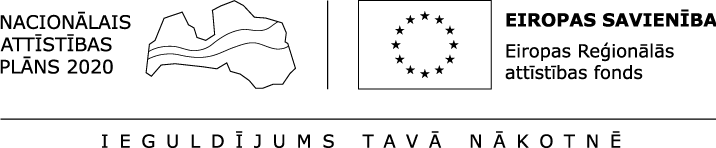 2023.gadā paveiktie būtiskākie pilnveidojumi:

Izstrādāta tehnisko noteikumu arhivēšana BIS publiskajā portālā
Ieviests būvniecības lietu arhivēšanas un grupēšanas process 
Izdalīts e-adreses izsūtīšanas process, lai fona process darbojas neatkarīgi
Pārveidota BISP būvdarbu žurnāla lejupielāde no jebkuras sadaļas par atlikto (asinhrono) pieprasījumu

2023.gadā plānots pabeigt sekojošus pilnveidojumus:

Programmatūru migrēšana uz jaunākām versijām
Veiktspēja
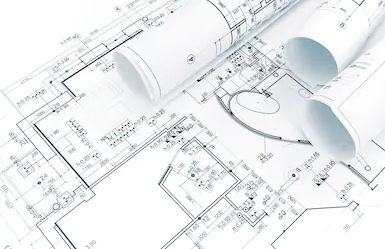 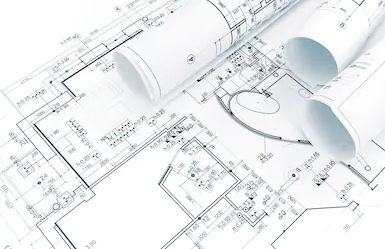 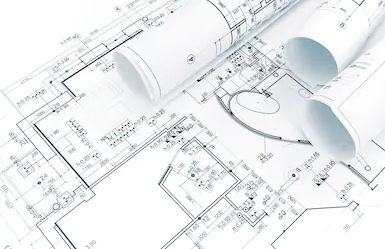 9
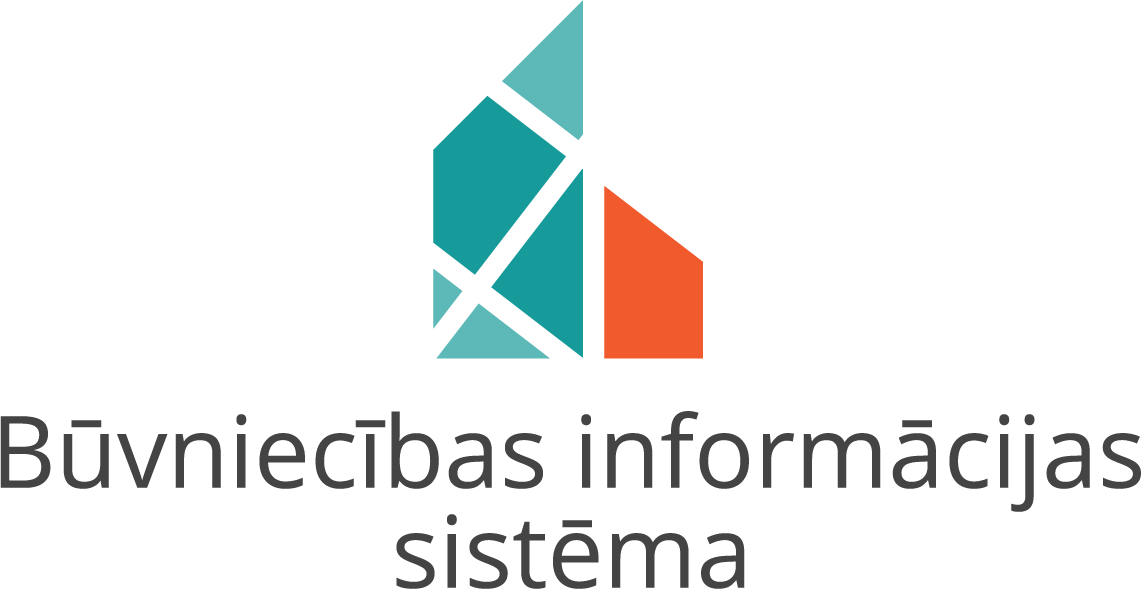 BIS attīstības aktivitātes – PPP 2023
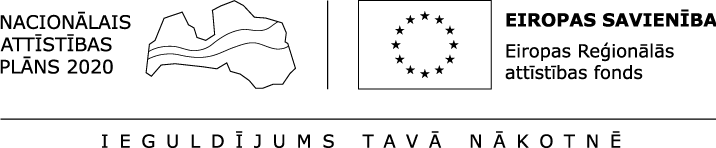 Automatizācija
2023.gadā paveiktie būtiskākie pilnveidojumi:

Pilnveidota automātiskās BVKB piekritības noteikšana un izveidota funkcionalitāte, kas ļauj vienai iestādei pārsūtīt nepiekritīgu dokumentu citai iestādei
Iestrādāts sistēmas paraksts būvkomersantu un būvspeciālistu e-pakalpojumiem.
Izstrādāta Klusēšanas – piekrišanas (KPP) principa 2.daļa
Pielāgota BIS funkcionalitāte būvju kadastrālās uzmērīšanas noteikumu grozījumiem
Papildināts būvatļaujas pielikums ar ABV aizvietotājiem (lietotājiem pieejams no decembra)
Izveidota būvniecības speciālistu sasaiste ar būvniecības komersantiem

2023.gadā plānots pabeigt sekojošus pilnveidojumus:

Būvkomersantu reģistra un e-pakalpojumu pilnveide atbilstoši grozījumiem Būvkomersantu reģistra noteikumos
Dokumentu piekritības noteikšanas un maiņas procesa automatizācija
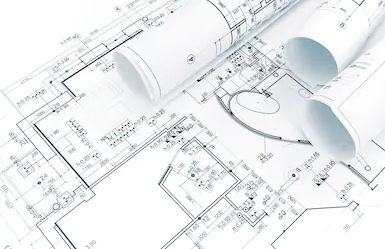 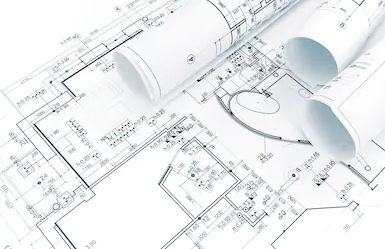 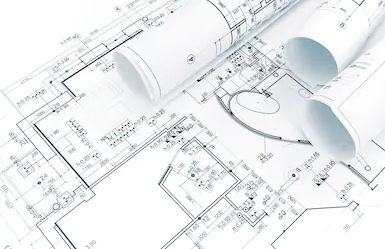 10
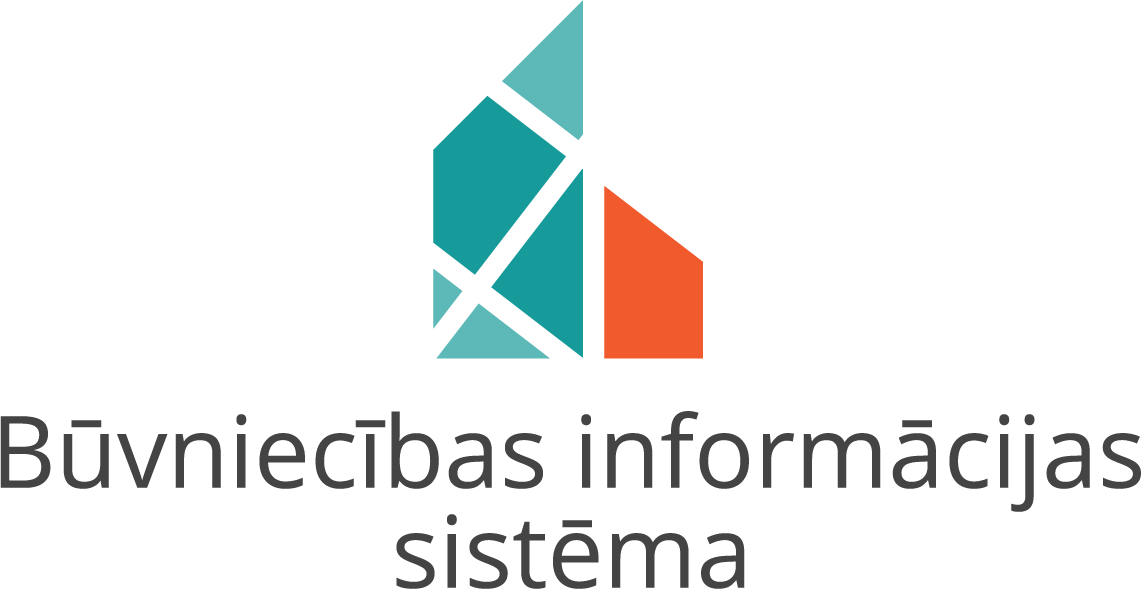 BIS attīstības aktivitātes – PPP 2023
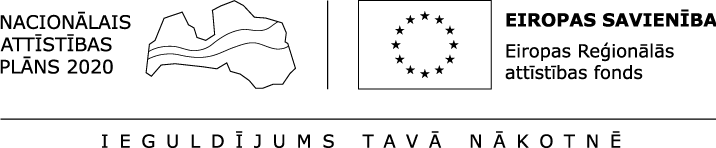 Koplietošanas risinājumi un datu apmaiņa ar citām IS
2023.gadā paveiktie būtiskākie pilnveidojumi:

BIS-VZD datu apmaiņas migrācija uz DIT
BIS-VVDZ datu apmaiņas papildināšana

2023.gadā plānots pabeigt sekojošus pilnveidojumus:

BIS-EIS saskarnes migrācija no VISS uz API Pārvaldnieku
VID-BIS saskarnes migrācija no VISS uz API Pārvaldnieku
Ieviesta iespēja Pārvaldniekam pašam definēt dokumentu klasifikatoru Mājas lietā
Energoefektivitātes aprēķinu informācijas sistēmas datu nodošana no BIS uz EEA IS
eIDAS autentifikācijas nodrošināšana BIS
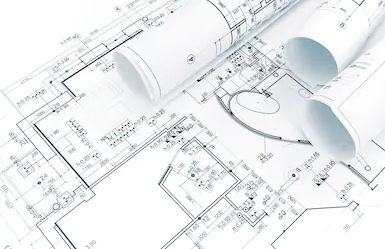 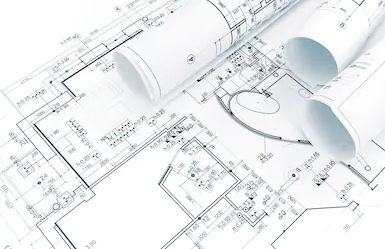 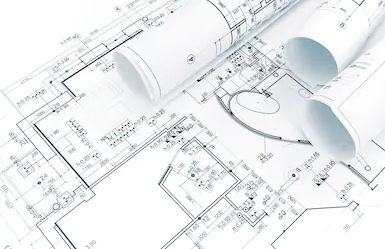 11
2024
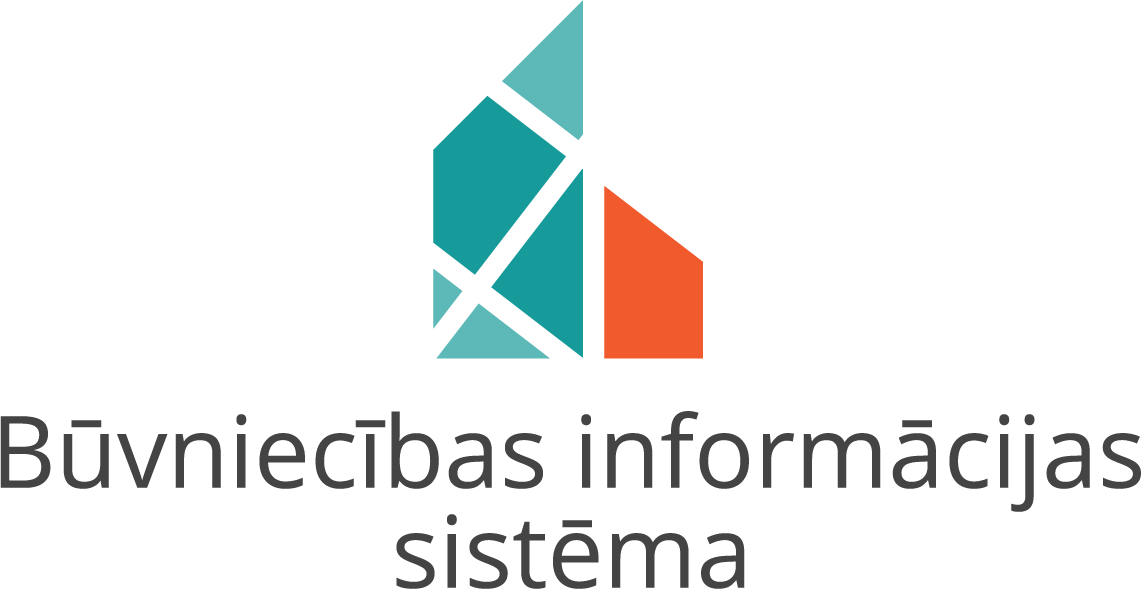 BIS attīstības aktivitātes – PPP 2024
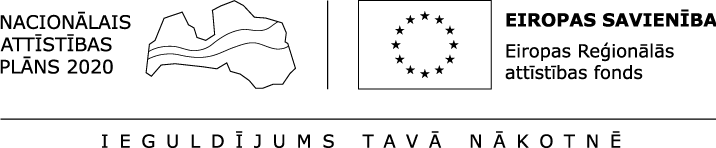 Lietojamība
Telpu grupas pirmsreģistrācijas ieviešana
Digitalizēta  neatkarīgo ekspertu pārvaldības procesa izstrāde (t.sk. e-pakalpojumu izstrāde)
Administratīvā procesa iestrāde BIS
Būvspeciālistu reģistra pilnveidošana
BIS1 moduļa lietojamības uzlabošana
BIS mobile papildināšana ar Ekspluatācijas un Māju lietu funkcionalitāti (turpinājums)
Portāla pakalpojumu lietojamības pārskatīšana
Tehnisko noteikumu pieprasījumu un BIS-TNI (tehnisko noteikumu izdevēju) IS saskarnes pilnveidošana
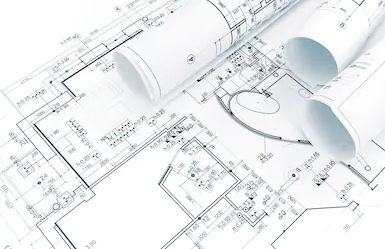 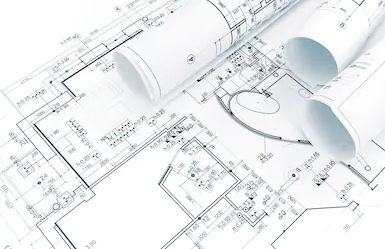 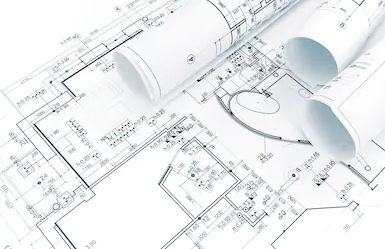 12
2024
2024
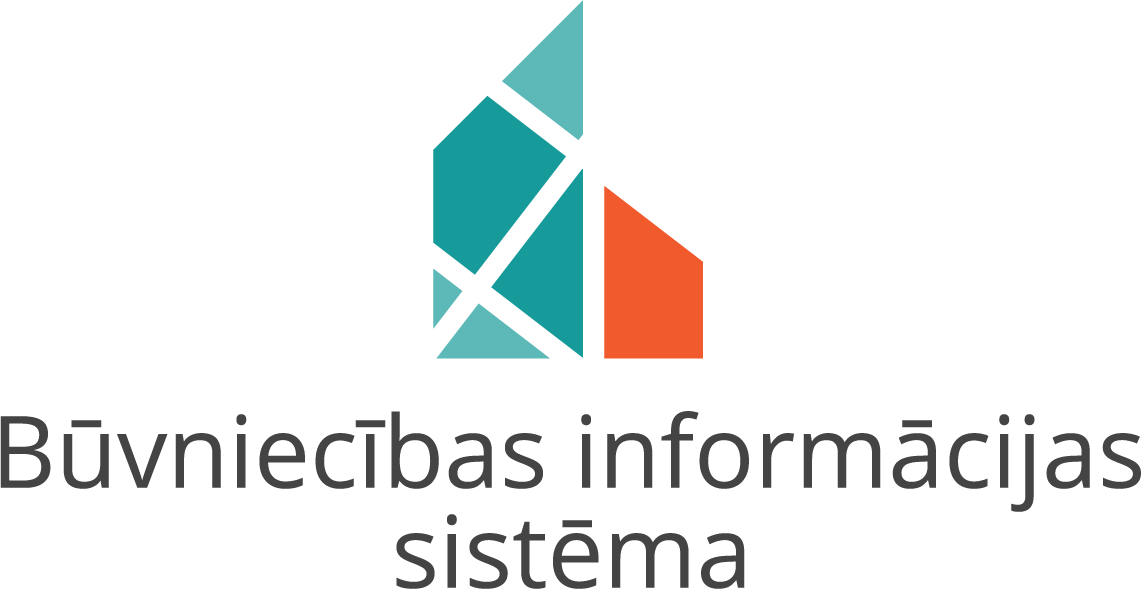 BIS attīstības aktivitātes – PPP 2024
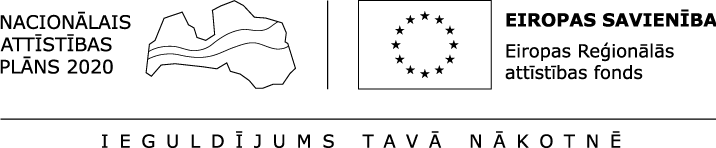 Automatizācija
Zemes dzīļu izmantošanas un derīgo izrakteņu ieguves uzraudzības procesa izstrāde un ieviešana
Apdrošināšanas polišu administrēšanas procesa izstrāde
Būvniecības uzraudzības procesa pilnveide - BP risinājuma atbilstība izpilduzmērījumiem
Ekspluatācijas uzraudzības procesa pilnveide - automatizēto kontrolmehānismu izveide
Energoefektivitātes aprēķinu informācijas sistēmas un BIS integrācija
Veiktspēja / Koplietošanas risinājumi / Datu apmaiņa ar citām IS
Mobilā e-paraksta ieviešana
Migrācija uz jaunākam programmatūras versijām (OS, Postgres, protokoli)
Datu apmaiņas procesa BIS-NKMP izstrāde 
BIS-RDVIS saskarnes pilnveide
Datu apmaiņas procesa BIS-Pārvaldnieku IS pilnveide (turpinājums)
Datu apmaiņa ar apdrošināšanas kompānijām
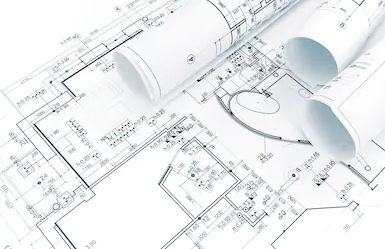 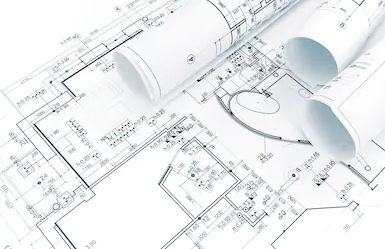 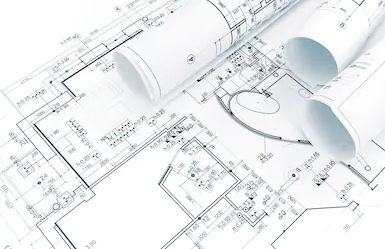 13
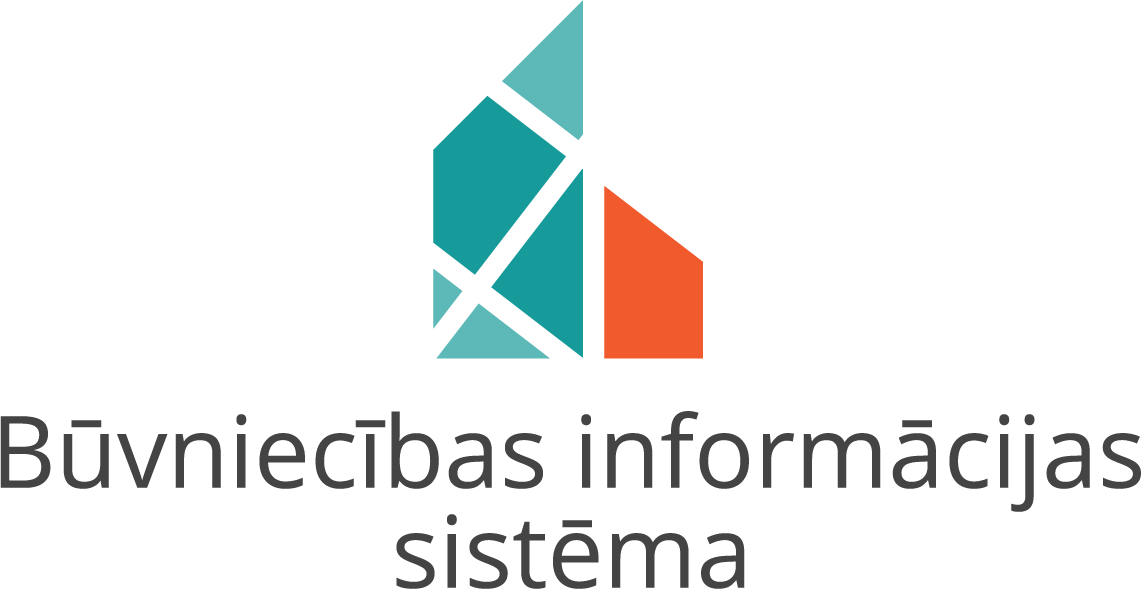 BIS attīstības aktivitātes – PPP 2025
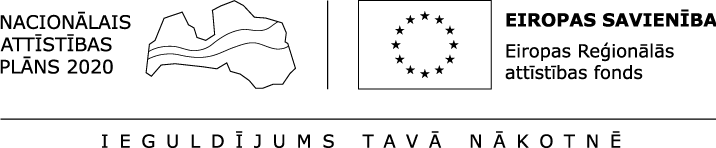 Reģistru datu pārvaldības procesa pilnveide (mājas lietas, reģistru datu atlase)
Automātiski pieņemto lēmumu izvērtēšanas procesa pilnveide - uz riska algoritma bāzēto uzdevumu izstrāde
Ieceres atbilstības izvērtēšana teritorijas plānošanas apbūves noteikumiem - ieceres datu izvērtēšana pret TAPIS datiem
Lietojamība
Būvniecības ieceres skaņošanas procesa uzlabošana (procesa automatizācija, ņemot vērā jaunas būvju klasifikācijas datu)
Būvniecības administratīvā procesa vienkāršošana
Būves reģistrēšanas/ aktualizācijas procesa automatizācija visiem procesiem.
Automatizācija
2025
2025
2025
Koplietošanas risinājumi / Datu apmaiņa ar citām IS
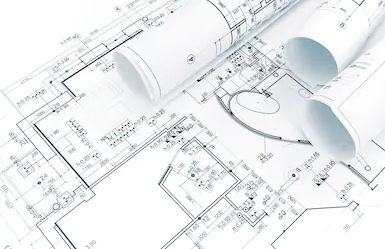 BIS - VUCAP (VUGD)
BIS – ADTI (VZD)
Adrešu reģistra migrācija uz DATA.GOV.LV
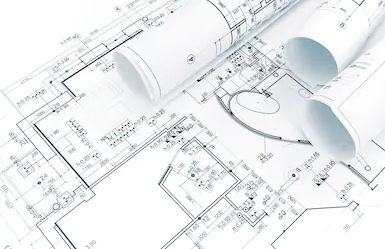 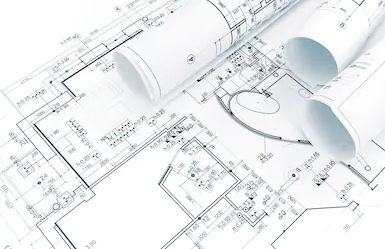 14
BIS attīstības aktivitātes 2023 -2025
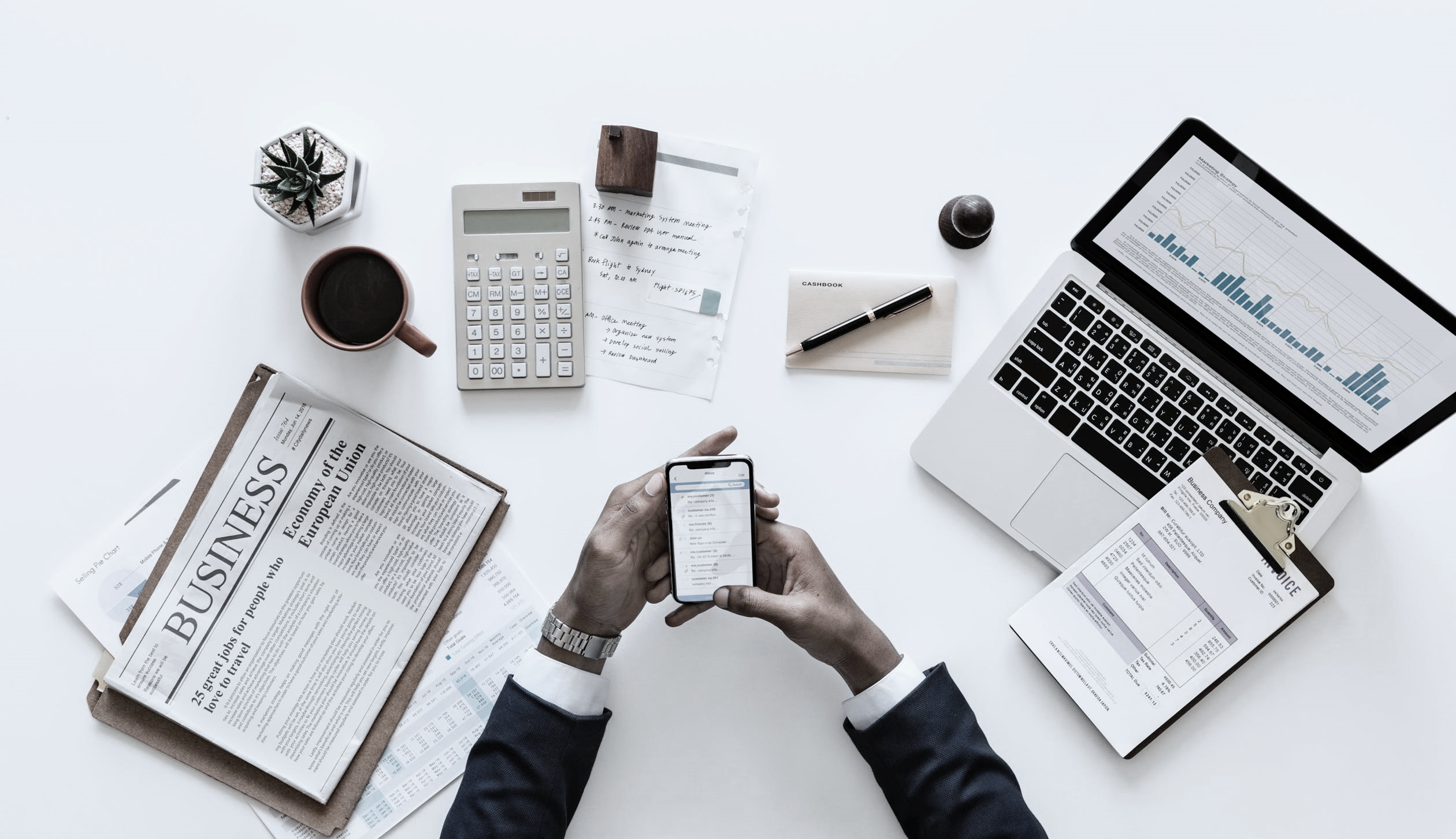 Paldies par uzmanību!